Mapping the Complexities of Urban Land Teleconnections in the United States
Objective
Understand the complex relationships between urbanization and land use changes in both nearby and distant rural areas (teleconnections).
Approach
Apply information theory and graphical networks to quantify and map urban land teleconnections for 500 major US cities, focusing on long-term changes in urban land cover and urban population intensity.
Measure causality and correlation between chronological land dynamics for each pairwise urban-rural node combination, providing insights into the complex relationships between urban and rural areas.
Impact
Teleconnections in the US are very complex, with cities influencing each other as well as directly and indirectly influencing many rural lands, both proximate (near) and distal (far) from the urbanizing areas.  
The results suggest that changes in urban population density are more important determinants of the effects of cities on proximate and distal rural lands than urban land cover change. 
In addition, rural land characteristics appear to be more important than urban dynamics in determining teleconnections. 
The methodological approach holds promise for incorporating teleconnections in future LULCC modeling efforts.
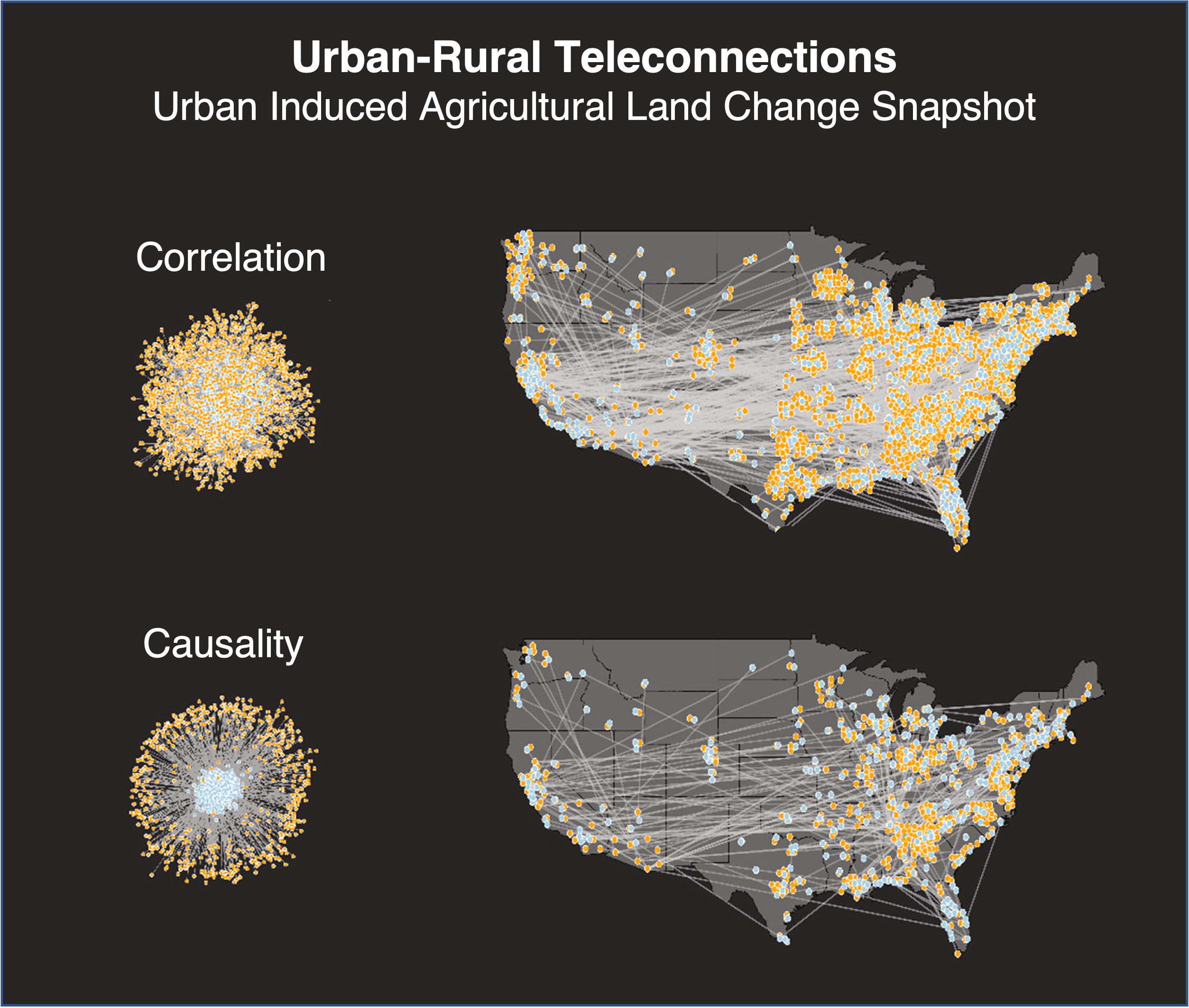 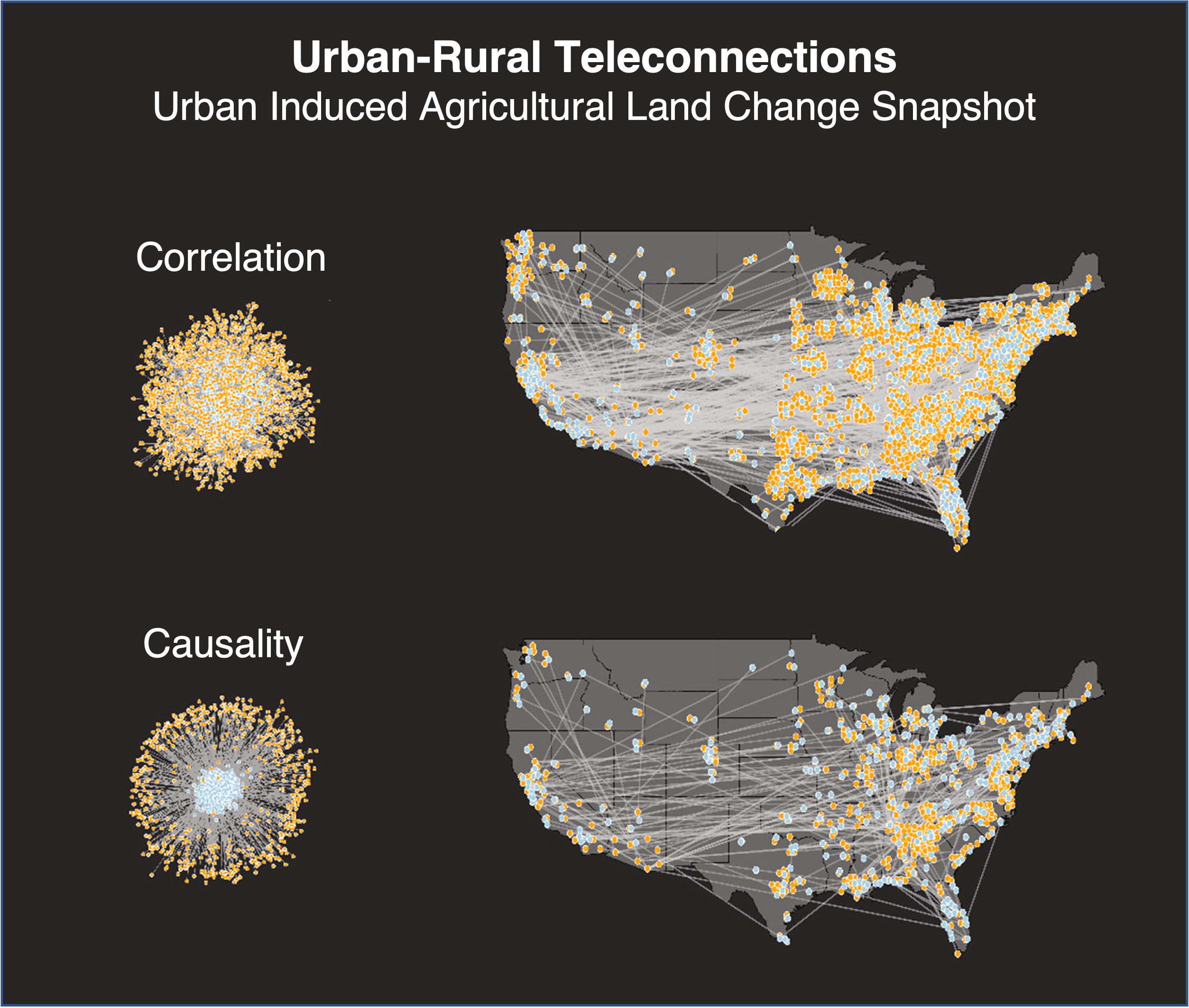 This figure highlights the spatial extent of urban land teleconnections in the US, revealing complex relationships between urban (blue dots) and rural areas (orange dots). Distal urban-rural networks are driven by urban-induced changes in agricultural land cover and crop production intensity. The study finds that population intensity, rather than urban land cover alone, induces more numerous effects on proximate and distal rural lands, as well as on other cities.
McManamay, RA, Brinkley, C, Vernon, CR, Raj, S, Rice, JS. 2022. “Urban land teleconnections in the United States: A graphical network approach,” Computers, Environment and Urban Systems, 95: 101822. DOI: 10.1016/j.compenvurbsys.2022.101822